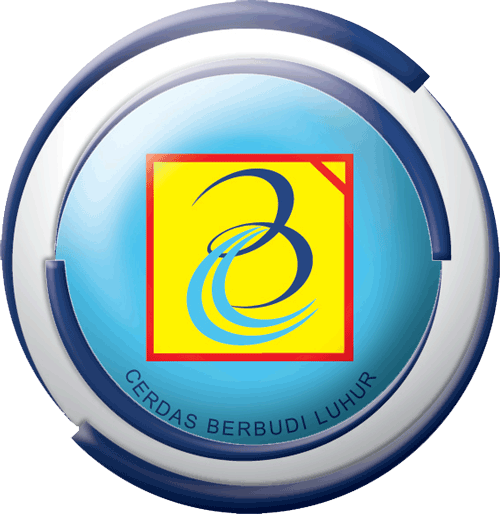 Suku Dinas pemberdayaan, perlindungan anak dan pengendalian penduduk kota administrasi    jakarta barat
Be Enterpreneur!
Elizabeth
Yugi Setyarko
Astrid dita mh
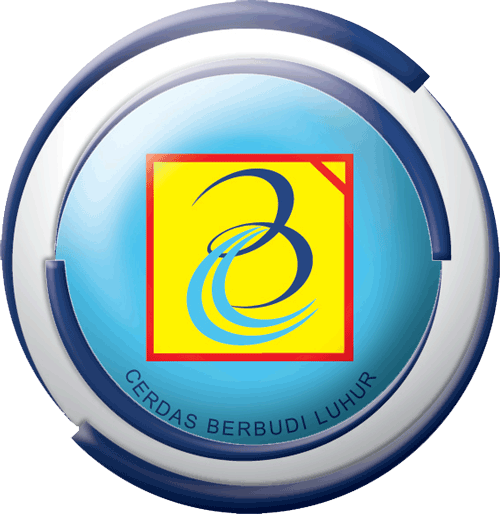 Sensus Ekonomi 2016
Jumlah UMK di Indonesia
Jabar, Jateng, Jatim
26. 073. 689 Usaha
Memegang 50% dari total yang terdapat di Indonesia
DKI Jakarta
Jumlah Tenaga Kerja UMK
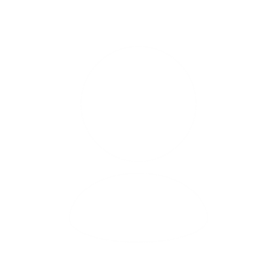 1. 151. 080 Usaha
Jakarta Barat: 305.076
2. 581. 025 Orang
2
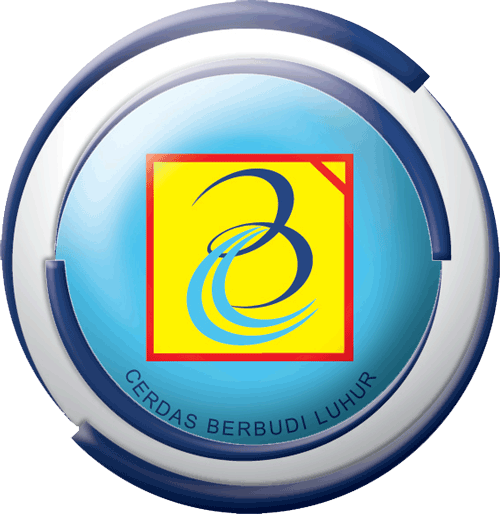 Langkah-langkah Memulai Usaha:
1. Niat
2. Ide
3. Trial
4. Promosi
5. Mentor
3
[Speaker Notes: no slide master]
Be Inovator
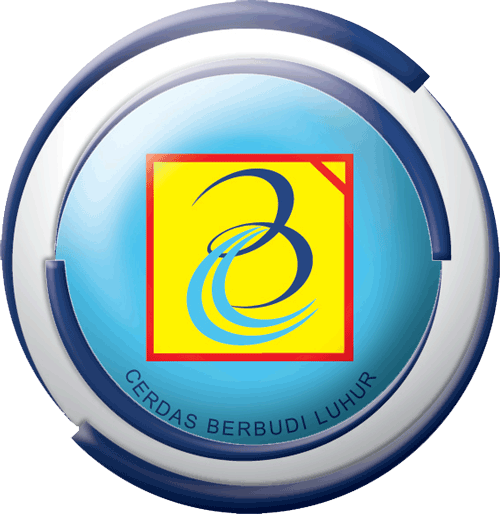 Marketing Mix
Process
Product
Place
Promotion
People
Physical Evidence
Price
Marketing Mix
Product
Produk juga merupakan   keseluruhan konsep objek atau proses yang memberikan sejumlah nilai kepada konsumen.
Price
Hal terpenting dalam  	keputusan penentuan harga adalah harus konsisten dengan strategi marketing secara keseluruhan.
Place
Lokasi yang dipilih merupakan lokasi yang paling strategis.
Promotion
Suatu aktivitas yang mengkomunikasikan keunggulan produk dan membujuk   pelanggan sasaran untuk membelinya.
People
Elemen-elemen dari people    adalah pegawai perusahaan, konsumen dan konsumen lain dalam lingkungan perusahaan.
Process
Gabungan semua aktivitas umumnya terdiri atas prosedur, jadwal pekerjaan, mekanisme, aktivitas, dan hal-hal rutin
Physical Evidence
Lingkungan tempat jasa   disampaikan dan tempat penyedia jasa dengan konsumen berinteraksi.
Mengetahui Pesaing Bisnis
Place
Unique Selling Point
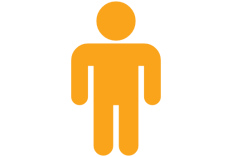 Pasar
Produk
Harga
Segmenting
Targeting
Positioning
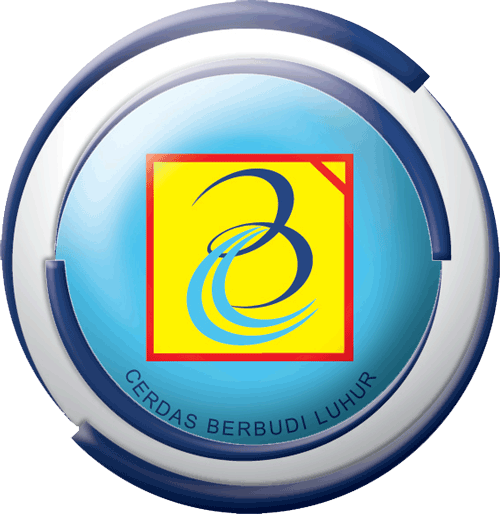 Segmentasi
Psikografis
Demografis
Geografis
Mengelompokkan konsumen menjadi bagian pasar menurut skala wilayah atau letak geografis yang dapat dibedakan berdasarkan wilayah, ilklim, kota atau desa
Pasar dibagi menjadi kelompok-kelompok berdasarkan variabel-variabel demografis seperti usia, ukuran keluarga, jenis kelamin, penghasilan, pekerjaan, ras, generasi kewarganegaraan, dan kelas sosial.
Mengelompokkan konsumen atau buyer menjadi bagian pasar menurut variabel-variabel pola atau gaya hidup (life style) dan kepribadian (personality).
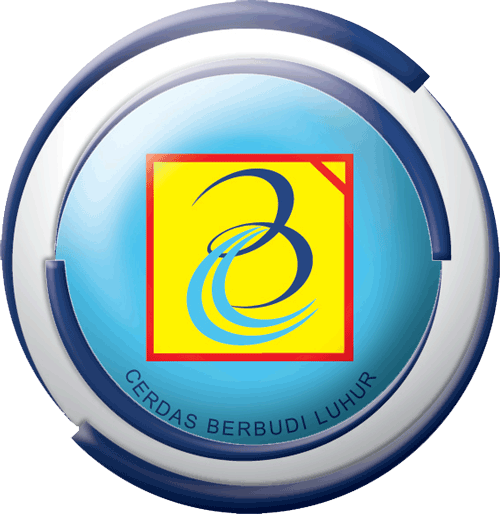 Targeting
Positioning
Memilih satu atau lebih segmen pasar yang akan dimasuki atau bagaimana cara perusahaan mengoptimiskan suatu pasar dan dalam penentuan target pasar perusahaan harus menggunakan konsep prioritas, variabilitas, dan fleksibilitas.
Tindakan merancang penawaran dan citra perusahaan dalam rangka meraih tempat khusus dan unik dalam benak pasar sasaran sedemikian rupa sehingga dipersepsikan lebih unggul dibandingkan para pesaing.
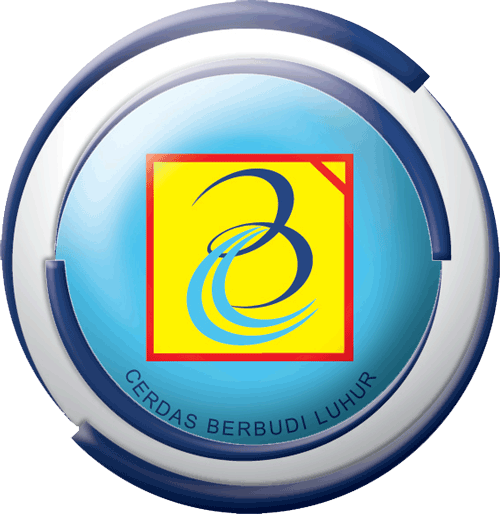 Jenis Produk
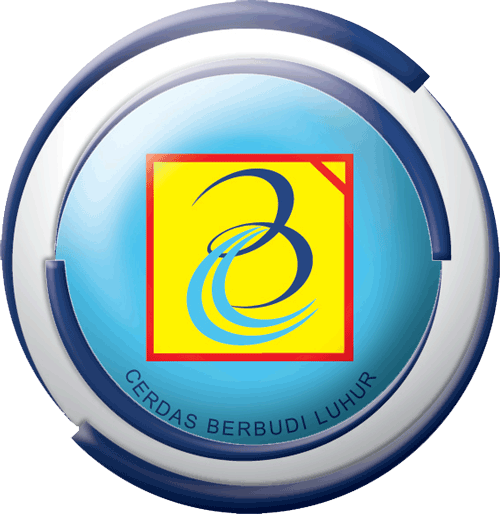 Jenis Produk
Tangible:
Produk/Barang yang berwujud, biasana dapat digunakan atau di konsumsi.
Intangible:
Produk yang tidak berwujud, misalnya adalah perusahan jasa seperti salon, perbaikan peralatan dan lainnya.
13
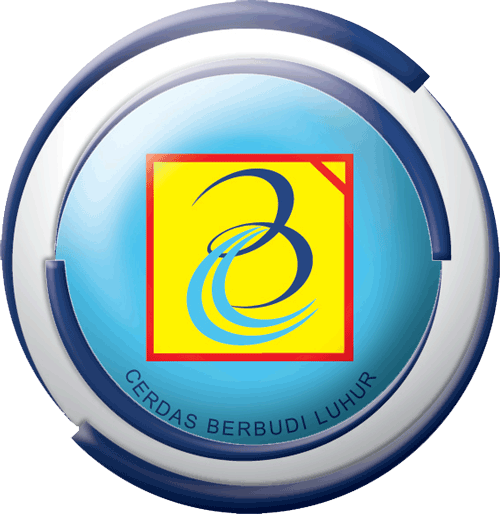 Unsur Produk
Gaya dan Desain Produk
Label
Kualitas Produk
Merek
Pelayanan Pendukung Produk
Kemasan
Fitur Produk
14
Product Features
Faktor Pengamanan
Ekonomi
Identitas
Pendistribusian
Packaging
Promosi
Komunikasi
Lingkungan
Ergonomi
Estetika
15
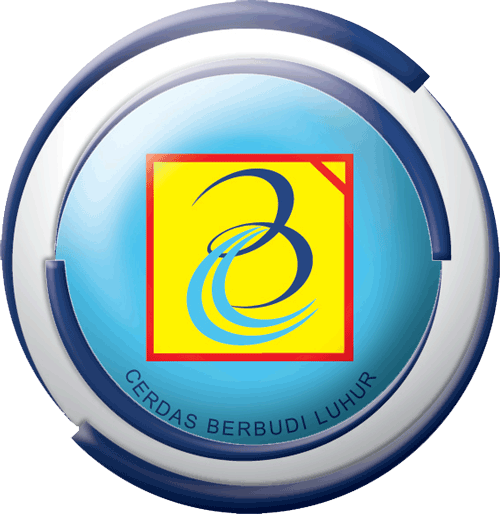 Faktor Pengamanan
Melindugi produk terhadap berbagai kemungkinan yang dapat menjadi penyebab timbulnya kerusakan barang
Faktor Ekonomi
Perhitungan biaya produksi yang efektif termasuk pemilihan bahan, sehingga biaya tidak melebihi proporsi manfaat.
Faktor Pendistribusian
Kemudahan dalam pendistribusian dari pabrik sampai dengan ke tangan konsumen.
16
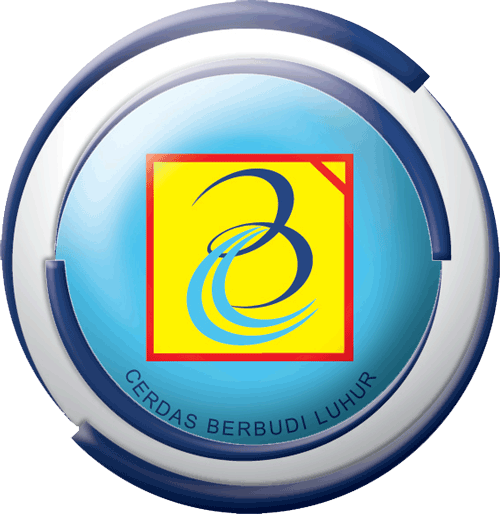 Faktor Komunikasi
Sebagai media komunikasi yang menerangkan atau mencerminkan produk, citra merek, dan juga sebagai bagian dari promosi, dengan pertimbangan mudah dilihat, dipahami dan diingat.
Faktor Ergonomi
Kemasan yang mudah dibawa, dipegang, dibuka dan disimpan.
Faktor Estetika
Daya Tarik visual yang mencakup pertimbangan penggunaan warna, bentuk, logo, ilustrasi, huruf dan tata letak untuk mencapai mutu daya Tarik visual secara optimal.
17
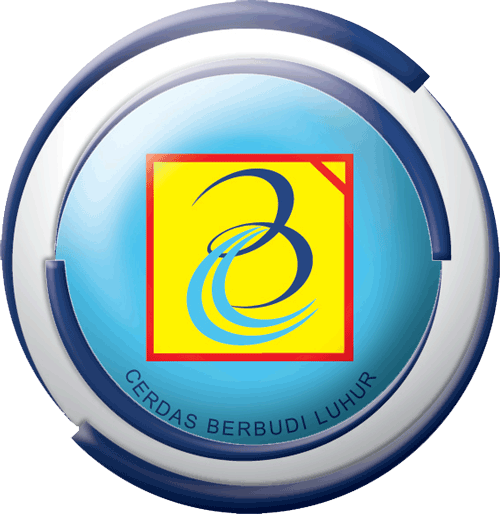 Faktor Lingkungan
Sisa kemasan harus dipertimbangkan agar dapat memberikan pengaruh baik bagi lingkungan.
Faktor Promosi
Kemasan yang unik dapat menjadi media promosi bila memiliki gambar dan warna yang menarik perhatian calon konsumen.
Faktor Identitas
Kemasan dengan ciri khas akan menjadi identitas yang akan selalu diingat oleh konsumen, bentuk kemasan yang menarik merupakan salah satu identitas paling kuat.
18
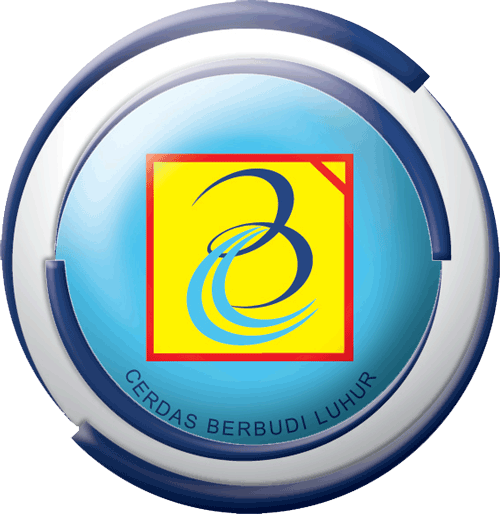 Jalur Pemasaran
E-commerce
Retail
Tradisonal
The Power of PowerPoint | thepopp.com
19
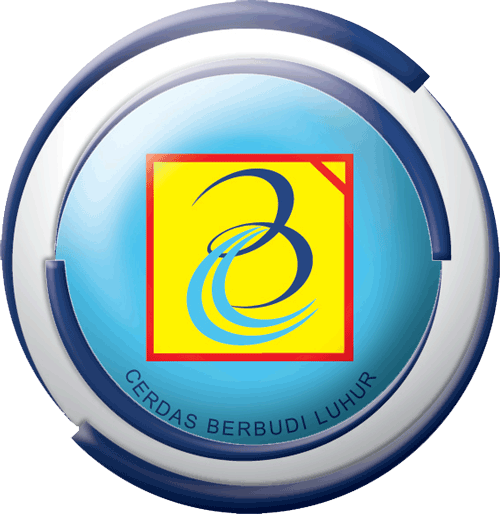 Tips Tembus Ritel Modern:
Berat Bersih
Ijin BPOM atau PIRT
Sertifikat Halal
Diproduksi Oleh
Barcode Produk
Komposisi Produk
Logo atau Merek
Info Nilai Gizi
Info Layanan Konsumen
20
[Speaker Notes: no slide master]
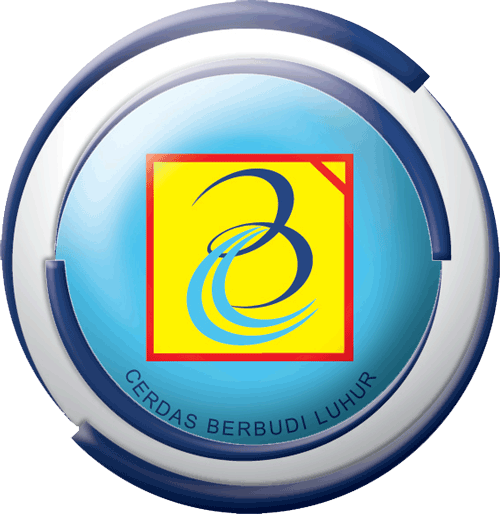 4 Hal agar bisnis tak tergilas:
1. Lengkapi izin usaha untuk memperluas pasar
2. Siapkan kemasan produk yang menjual
3. Persiapkan pengadaan mesin untuk mengoptimalkan
	    operasional kerja
4. Ikut sertakan internet dalam memasarkan produk
21
[Speaker Notes: no slide master]
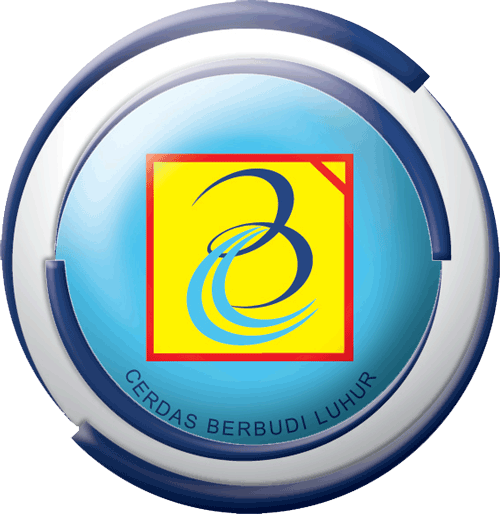 Fungsi Lain Marketing
Aktivitas penjualan produk yang menghasilkan keuntungan bagi perusahaan
Sales
Aktivitas memperkenalkan suatu produk atau perusahaan kepada khalayak luas dengan tujuan menarik minat masyarakat.
Alat Promosi
Untuk melakukan peningkatan kualitas produk di masa depan.
Riset dan Pengembangan
Marketing Communication
Untuk menjalin hubungan
baik dengan masyarakat atau perusahaan lain.
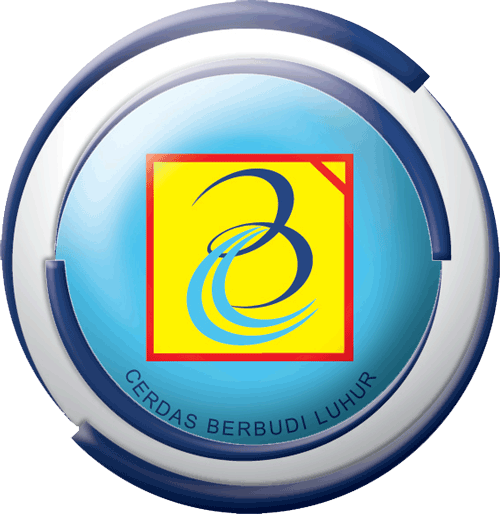 Determinan Nilai yang Dipersepsikan Pelanggan
Public Relations
Sales Promotion
Direct Marketing
Personal Selling
Avertising
Elemen Marketing Komunikasi
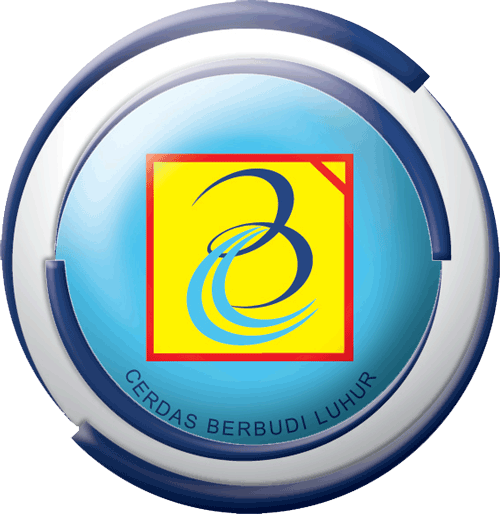 Fungsi Marketing Komunikasi
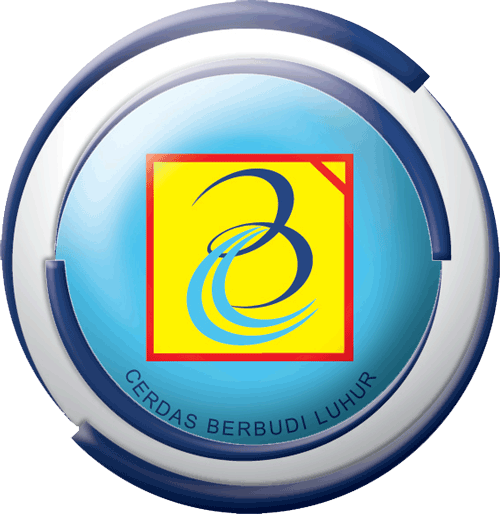 Media Advertising
Media Cetak
Media Penyiaran
Media Luar Ruang
Majalah, surat kabar, jurnal.
Televisi. Radio
Papan Reklame, Baliho
Media Khusus
Media Bergerak
Media Daring/Digital
Pesan Broadcast dari pengguna satu ke pengguna yang lain.
Penggunaan Media Sosial, Situs jejaring sosial
Goodie Bag, Topi, Ballpoint
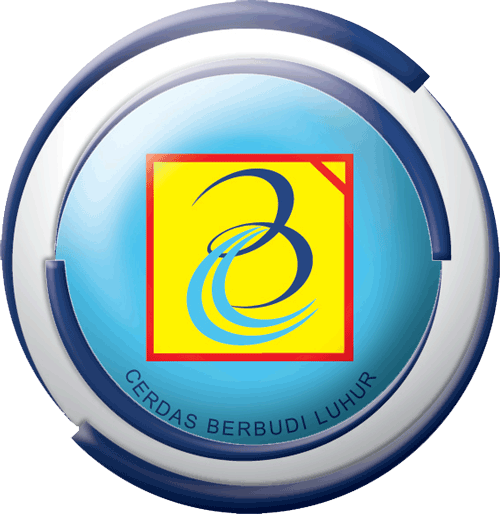 Ekuitas Merek
penilaian konsumen terhadap keunggulan atau superioritas produk secara keseluruhan
kesanggupan seorang calon pembeli untuk, mengenali, mengingat suatu merek
Brand Awareness
Perceived Quality
Brand Association
Brand Loyalty
kesan yang mucul dibenak seorang terkait dengan ingatan mengenai merek
ukuran dari kesetiaan konsumen terhadap suatu merek
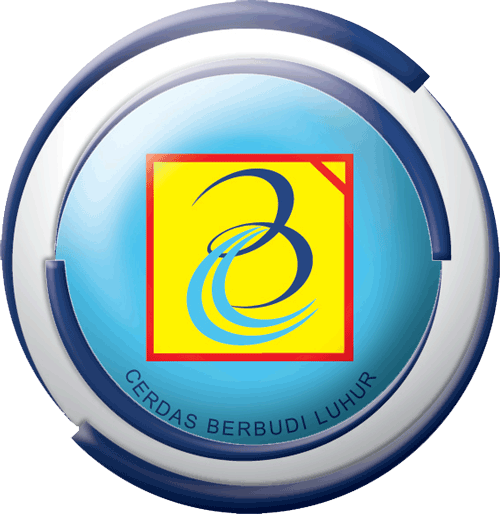 Piramida Brand
Top of Mind
Merupakan satu merek utama yang muncul pertama kali di benak konsumen dibanding dengan merek yang lain.
Brand Recall
Pengingatan kembali merek secara spontan tanpa adanya bantuan.
Brand Recognition
Pengenalan suatu merek muncul lagi setelah dilakukan pengingatan kembali lewat bantuan.
Konsumen tidak menyadari adanya suatu merek walaupun sudah dilakukan pengingatan kembali lewat bantuan.
Unaware Brand
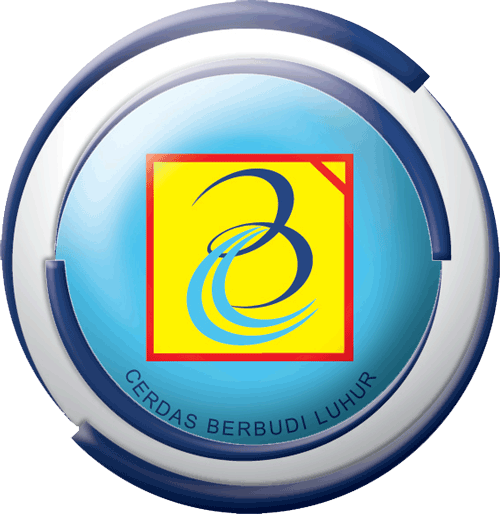 Brand Identity
Dari tahapan yang dipaparkan maka akan terbentuklah brand identity yang kuat pada sebuah produk
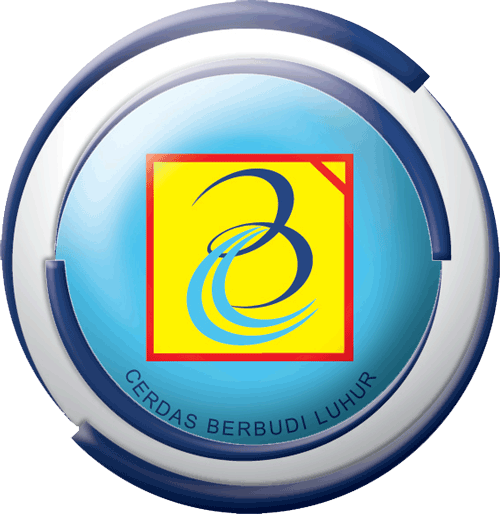 Choosing Brand Element
Sign
Brand Name
Logo
Character
Packaging
Tagline
Symbol
30
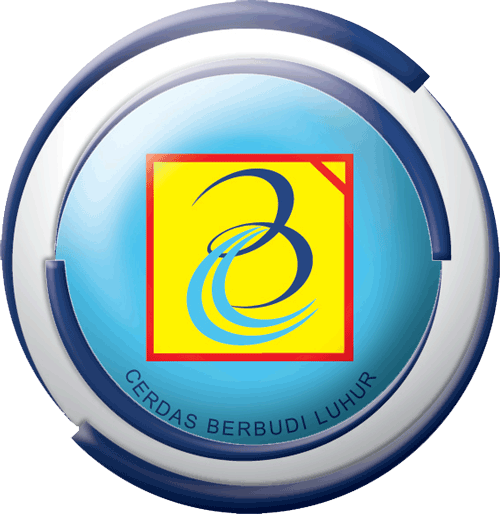 Kriteria Pemilihan Brand Element
Menurut Keller:
Memorability
Meaningfulness
Likeability
Bentuk, warna dan nama dirumuskan secara menarik agar dapat mendapat perhatian konsumen dan memiliki nilai estetika yang baik.
Dapat dijabarkan arti dari elemen merek  secara deskriptif dan juga secara persuasif tentang hubungan-nya terhadap sebuah produk.
Bentuk elemen merek harus dengan mudah dikenali dan dapat dengan mudah diingat kembali.
Transferability
Adaptability
Protectability
Harus dilindungi secara hukum maupun citra kompetitif secara internasional.
Memiliki lintas waktu yang fleksible, atau dapat dengan mudah dilakukan pembaharuan atau update.
Bisa digunakan untuk kepentingan bisnis yang lebih besar lagi, sebagai contoh brand extension atau line extension.
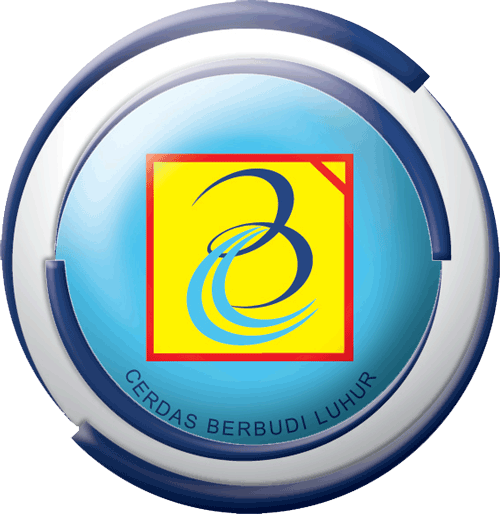 Konsep-Konsep Inti Pemasaran Menurut Philip kotler & Gary Armstrong
Thank You!
Any Questions?
Elizabeth Ginting